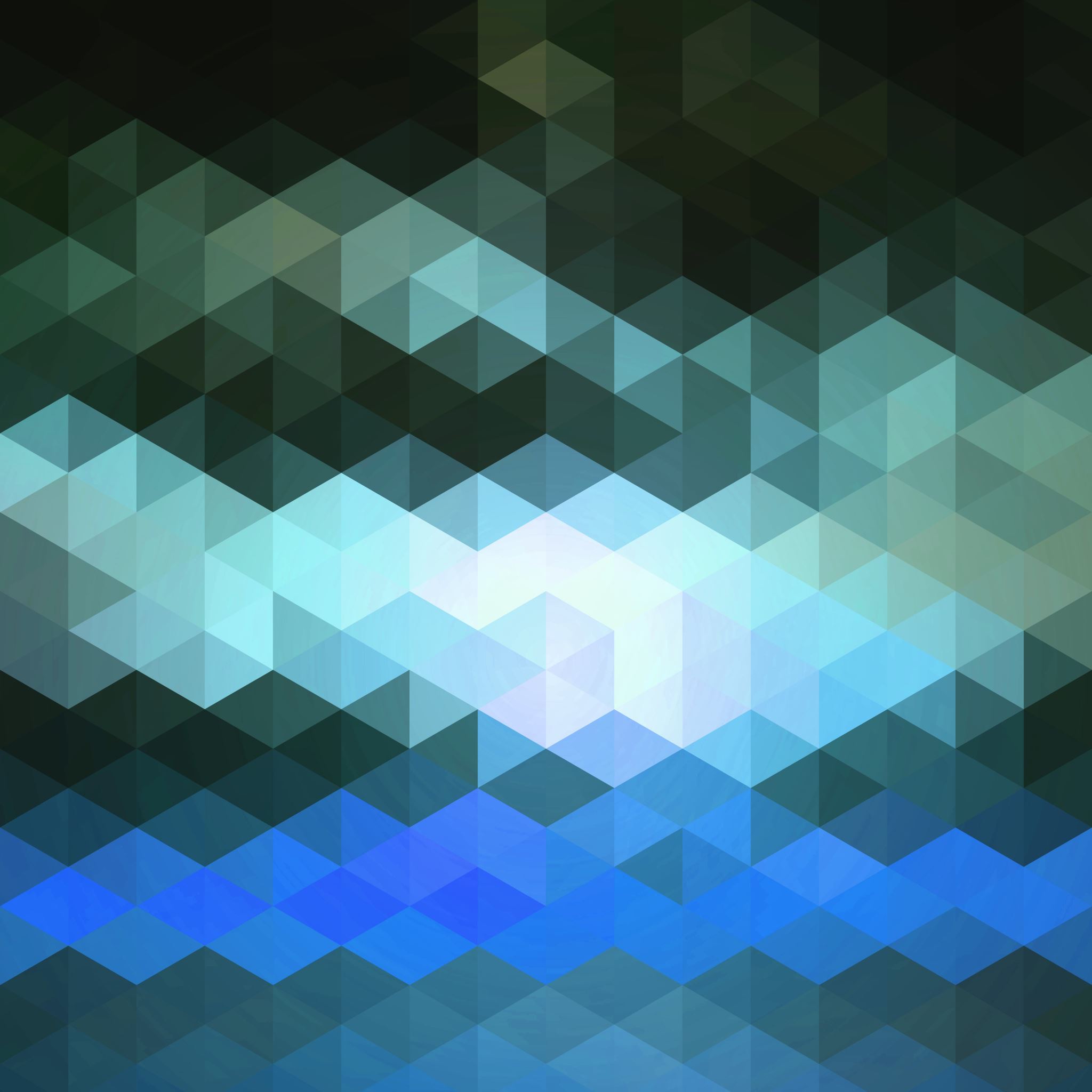 EDUCACIÓN MATEMÁTICA4° BÁSICO 2021
Graciela Peña  Neira
Profesora en Educación Diferencial
OBJETIVO DE APRENDIZAJE
OA 22: Medir longitudes con unidades estandarizadas (m, cm) y realizar transformaciones entre estas unidades (m a cm, y viceversa).
UNIDADES DE MEDIDAS DE LONGITUD
Se utilizan para medir distancias rectas.
Las unidades más usadas con CENTIMETROS (CM) para distancias pequeñas y METROS (M) para distancias mayores.
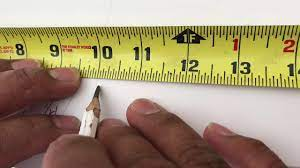 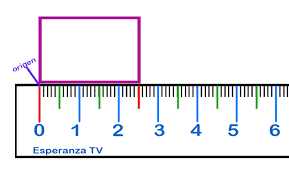 EJEMPLOS
Lápiz mide 9 cm
EJEMPLOS
La cancha mide 40 m
COMPLETA V o F
El largo de un camión se mide en cm_______
Un estuche se mide en cm_____
El largo de mi casa se mide en m_____
Mi zapatilla se mide en m_____
EQUIVALENCIA ENTRE CENTIMETROS (CM) Y METROS (M)
Para pasar de cm a m debemos dividir por 100
Porque 100 cm forman 1 m
Ejemplo: plantita creciendo
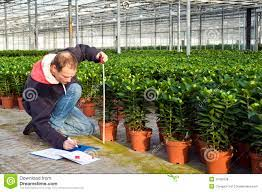 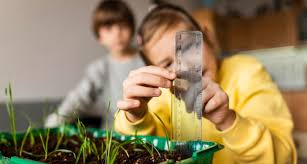 Tabla de conversión: usamos la estrategia “eliminando ceros”
100
Tabla de conversión: usamos la estrategia “eliminando ceros”
100
¡Muy bien niños y niñas!
Graciela Peña  Neira
Profesora en Educación Diferencial